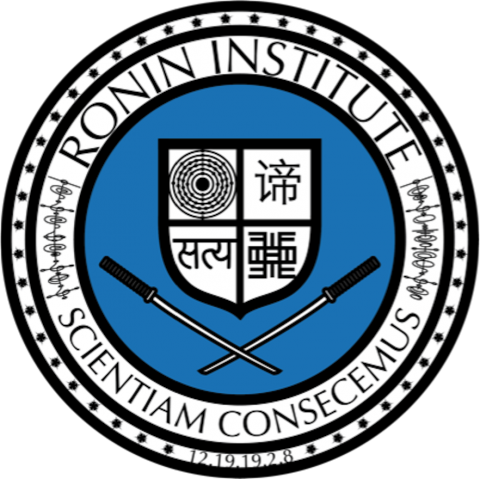 Ronin Institute Public Seminars
November 6, 2020
Biolinguistics and Language Evolution: What is linguistic simplicity?
Presented by:

Keith Tse
Ronin Institute Research Scholar

Hosted by: Jon Wilkins, Ronin Research Scholar
[Speaker Notes: Intro to seminar: 

Hello everyone and welcome to the Ronin Institute Public Seminar.

If you are unfamiliar with The Ronin Institute for Independent Scholarship, it is an institute that is dedicated to supporting and facilitating high-quality scholarship by independent and non-traditional scholars. Together, we aim to build a more efficient, creative, and humane model of academia. 

If you have any questions, please do write them in the chat box. Or you can also save them for the end of the presentation, when the presenter will be taking questions. Also note that this seminar is being recorded, and we will have the seminar posted on our YouTube channel. 

Our speaker today is  Keith Tse. Keith joined Ronin Institute in July 2018 and is very active as our Community Journalist. His work is on languages and linguistics, especially on formal syntax in the Chomskyan framework.
Today he will present on the history of linguistics and the development of biolinguistics which is currently a main trend in linguistic research.]
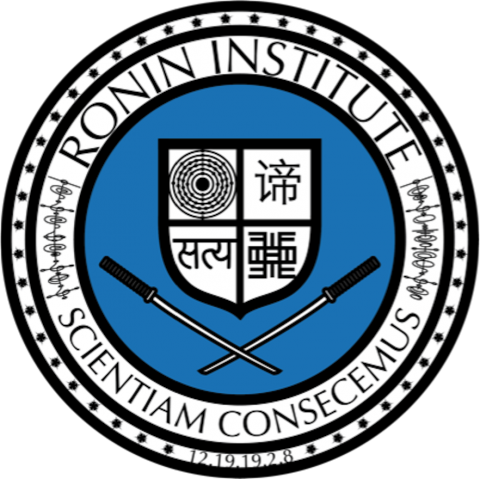 Ronin Institute Public Seminars
Nov 6, 2020
Learn about Keith’s research at: 
http://ronininstitute.org/research-scholars/keith-tse/
[Speaker Notes: Next seminar: [Look on the Ronin Calendar http://ronininstitute.org/events/ronin-calendar/ for the next seminar]]
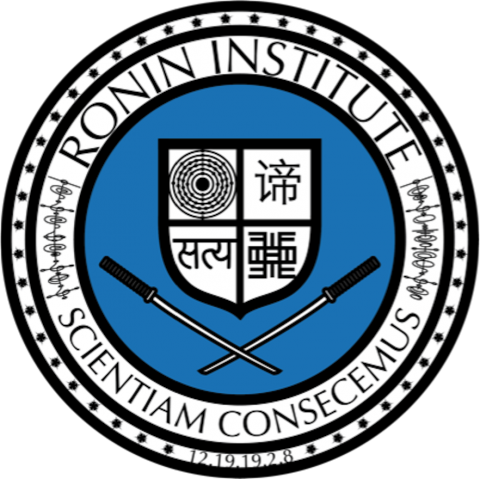 Ronin Institute Public Seminars
Nov 6, 2020
Ronin Institute YouTube: https://www.youtube.com/c/RoninInstitute 

http://ronininstitute.org/ 

Contact for seminars: seminars@ronininstitute.org
[Speaker Notes: Closing: 

You can find some of our seminars on our Ronin YouTube channel. 

Please contact us at seminars@ronininstitute.org if you have any questions. 

Thank you for attending this seminar. You are free to stick around after the seminar for some informal chatting if you wish.]